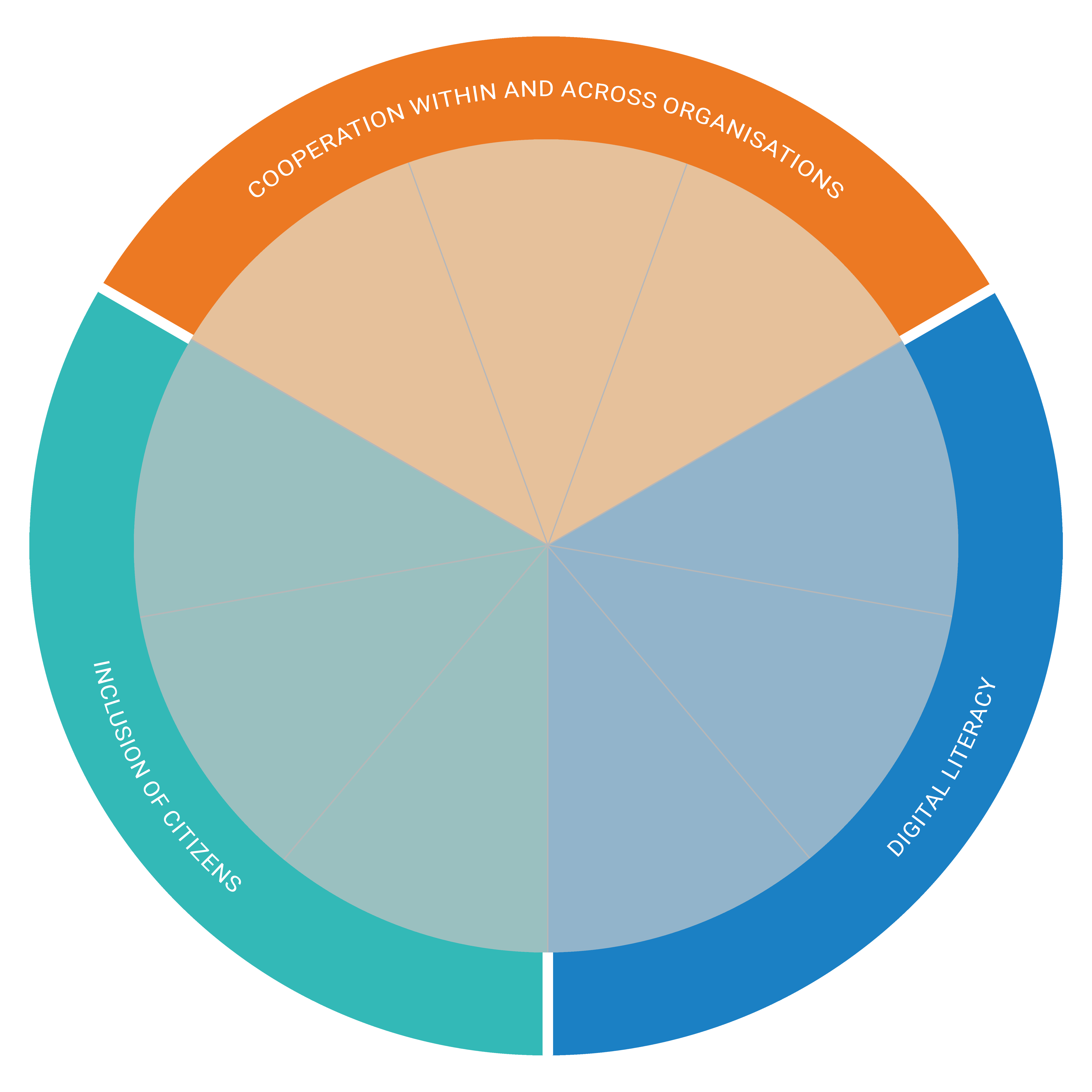 Insert your text
Insert your text
Insert your text
Insert your text
Insert your text
Insert your text
Insert your text
Insert your text
Insert your text
29-09-2023
1
[Speaker Notes: ##-AccessibilityAssistant: Skip layout check-##]